Бюджет для граждан
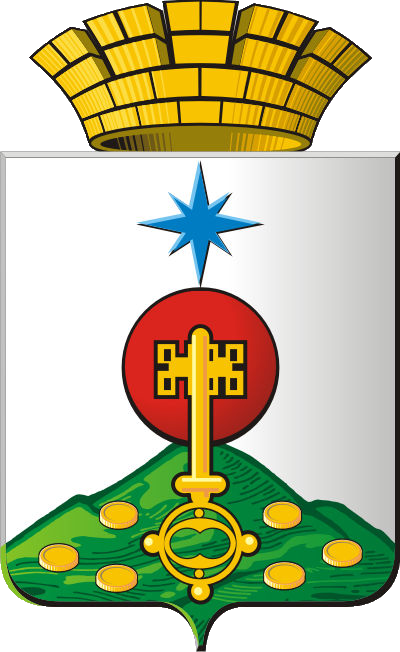 Исполнение бюджета Североуральского городского округа 
за 2017 год
Показатели исполнения доходов бюджета МО Североуральский городской округ за 2017 год
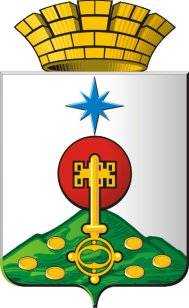 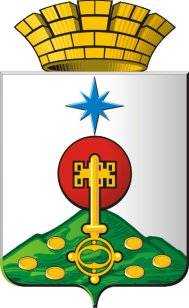 Структура доходов бюджета за 2017 год
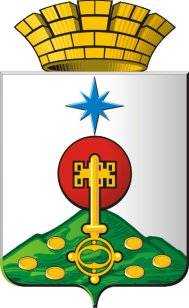 Нормативы зачислений налога на доходы физических лиц в бюджет Североуральского городского округа
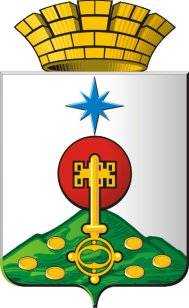 Анализ поступлений налога на доходы физических лиц в бюджет Североуральского городского округа и в консолидированный бюджет Свердловской области
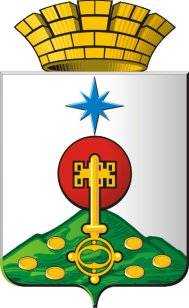 Прогноз социально-экономического развития
Основой экономического потенциала Североуральского городского округа являются обрабатывающие производства

На 1 января 2018 года на территории Североуральского городского округа зарегистрировано 315 юридических лиц
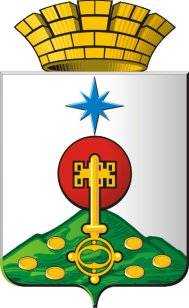 Показатели занятости населения по отраслям экономики
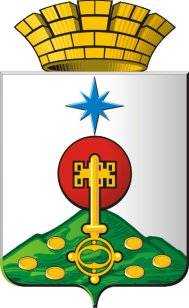 Расходы бюджета
РАСХОДЫ БЮДЖЕТА -выплачиваемые из бюджета денежные средства
РАСХОДЫ БЮДЖЕТА исполнялись по:
11
разделам бюджетной классификации
5
главным распорядителям
13
муниципальным программам
Основное отличие бюджета на планируемый период – это принятие 
программного бюджета. 
Программный принцип формирования бюджета направлен на повышение эффективности расходования бюджетных средств.
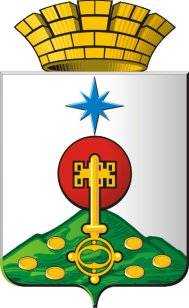 Отраслевая структура расходов в 2017 году (тысяч рублей)
Показывает фактическое исполнение от плановых назначений
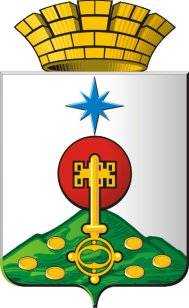 Исполнение расходов бюджета СГО за 2017 год по муниципальным программам, тыс.рублей
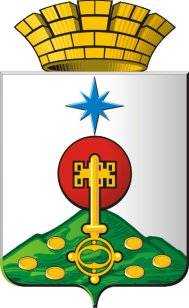 Расходы бюджета
Среднемесячная заработная плата
работников муниципальных учреждений
(в рублях)
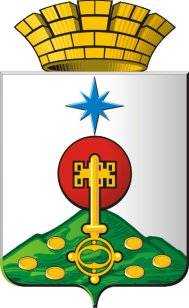 Расходы на образование
Оказание услуг в сфере образования осуществляют:
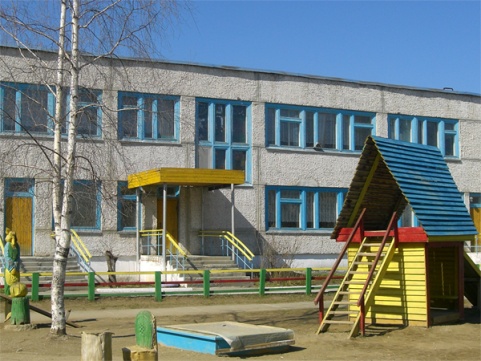 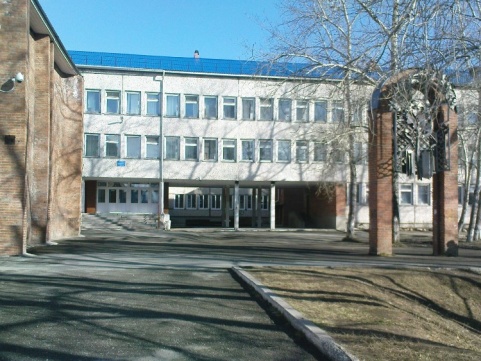 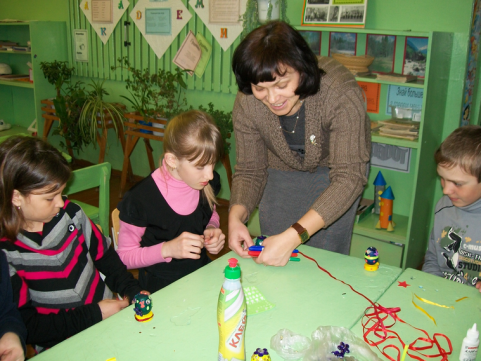 9 дошкольных учреждений, которые посещают 2432детей
9 общеобразовательных учреждений, с числом учащихся 4799 человек
7 учреждений дополнительного образования
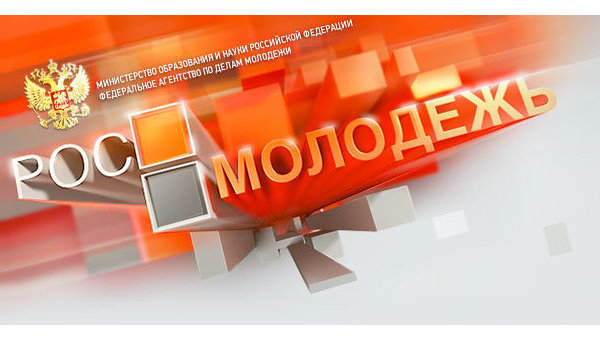 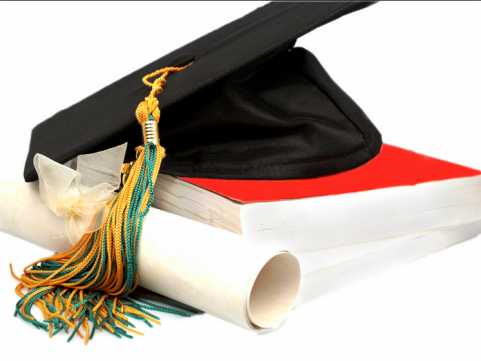 1 учреждение молодежной политики, 4 молодежно-подростковых клубов
4 прочих учреждения
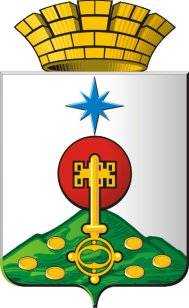 Расходы на образование
Приоритетные  направления расходов в области образования в 2017 году
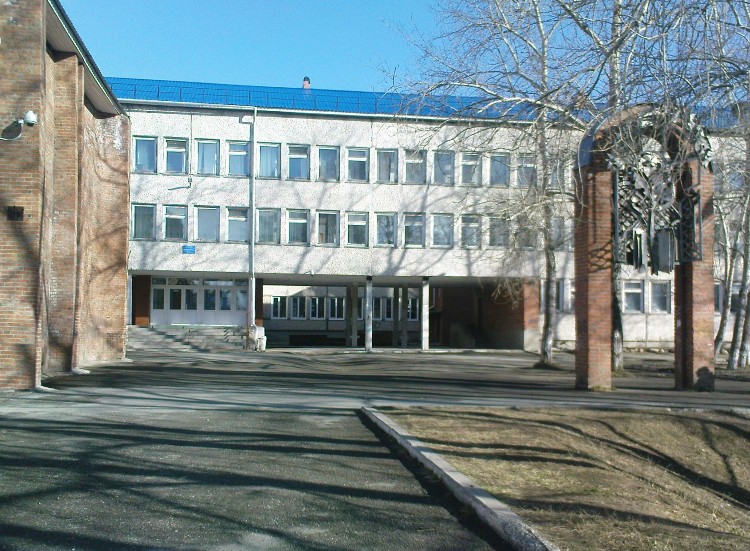 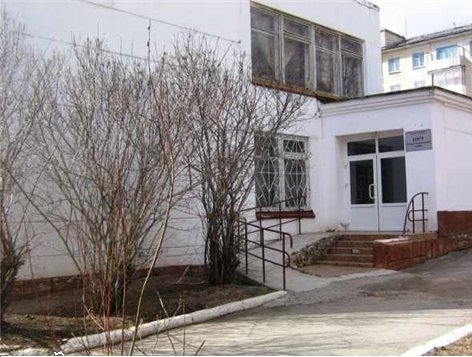 Замена оконных блоков в МАОУ СОШ № 11
 в сумме 1964,1 тыс.руб.;
Капитальный ремонт кровли МБОУ ДОД Центр «Остров» в сумме 1905,0 тыс.руб.
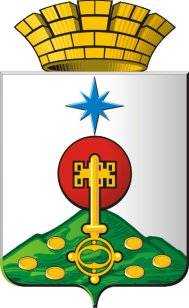 Расходы на образование
Основные направления расходов в области образования
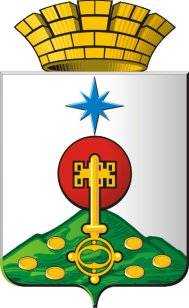 Расходы на образование
Основные направления расходов в области образования
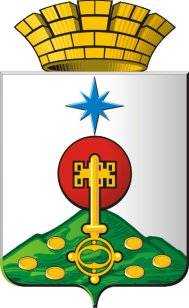 Расходы на культуру
Оказание услуг в сфере культуры осуществляют :
Центр культуры и искусства и 8 структурных подразделений
10 библиотек
Музей
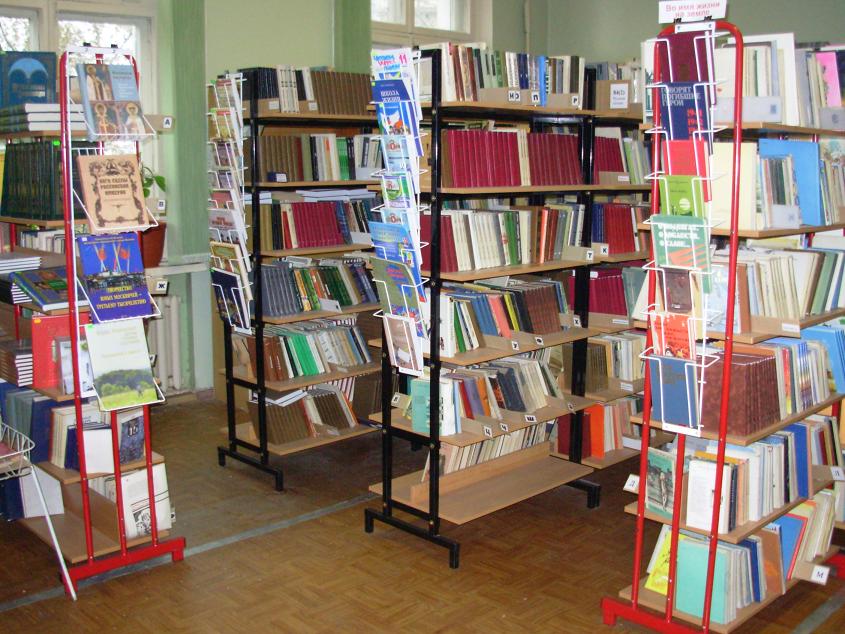 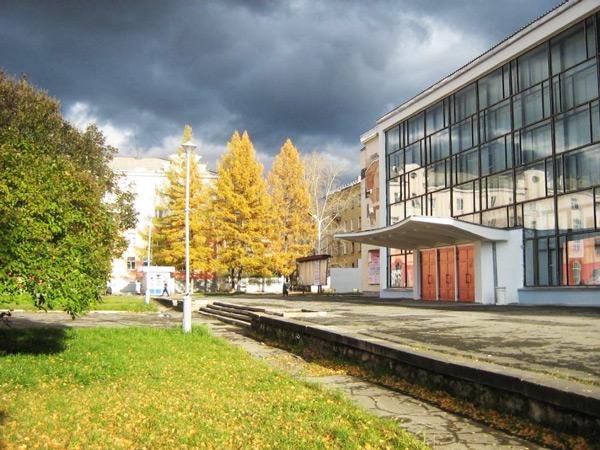 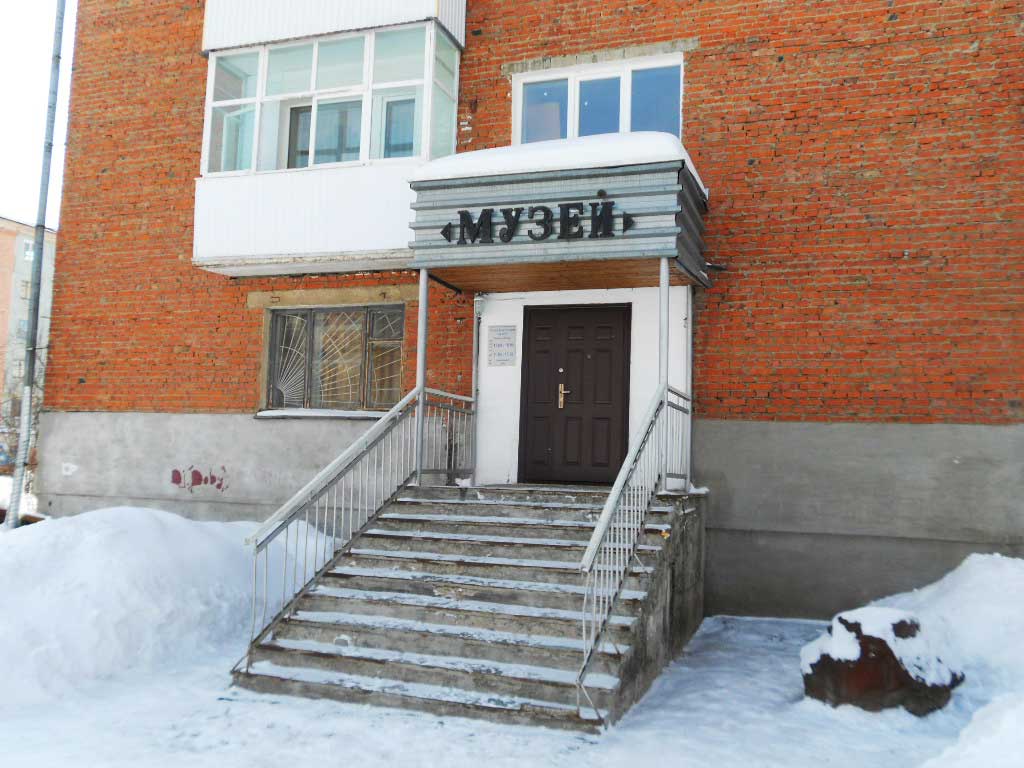 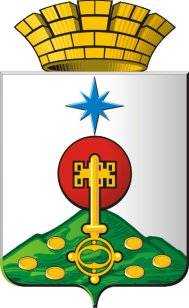 КУЛЬТУРА, КИНЕМАТОГРАФИЯ За 2017 год исполнение по разделу составляет 113327,3 ТЫС. РУБ.
обеспечение деятельности муниципального музея, информатизацию музея, приобретение компьютерного оборудования и лицензионного программного обеспечения, подключение музея к сети Интернет
3292,4 тыс. руб.
Капитальный ремонт и ремонт памятников истории и культуры относящихся к муниципальной собственности
196,0 тыс.руб.
обеспечение деятельности муниципальных библиотек, на информатизацию библиотек, на комплектование книжных фондов, на приобретение компьютерного оборудования и лицензионного программного обеспечения, подключение муниципальных библиотек  к сети Интернет
13492,9 тыс. руб.
Расходы на капитальный ремонт, оснащение специальным оборудованием, музыкальным оборудованием, инвентарем и музыкальными инструментами учреждения культуры
40639,3 тыс.руб.
обеспечение деятельности учреждений культуры и искусства культурно- досуговой  сферы, проведение мероприятий в сфере культуры
55706,7
тыс. руб.
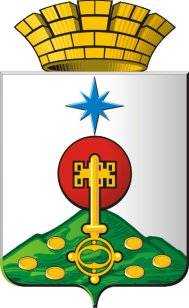 Приоритетные направления  расходов в области культуры
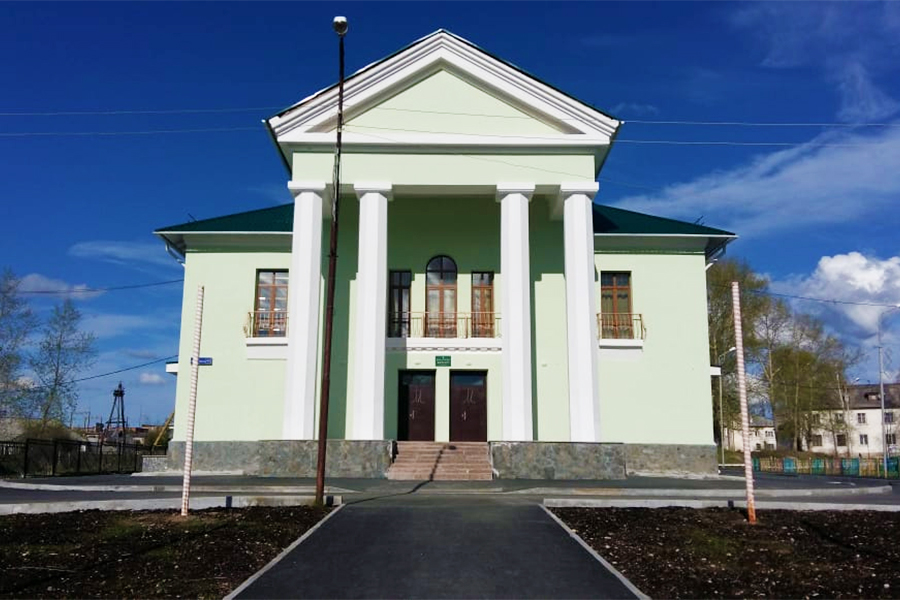 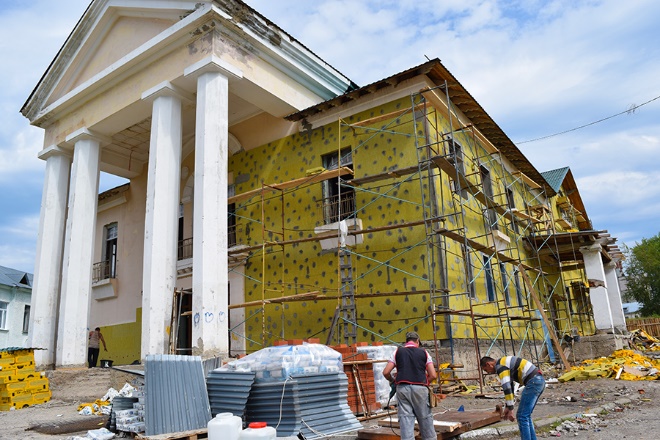 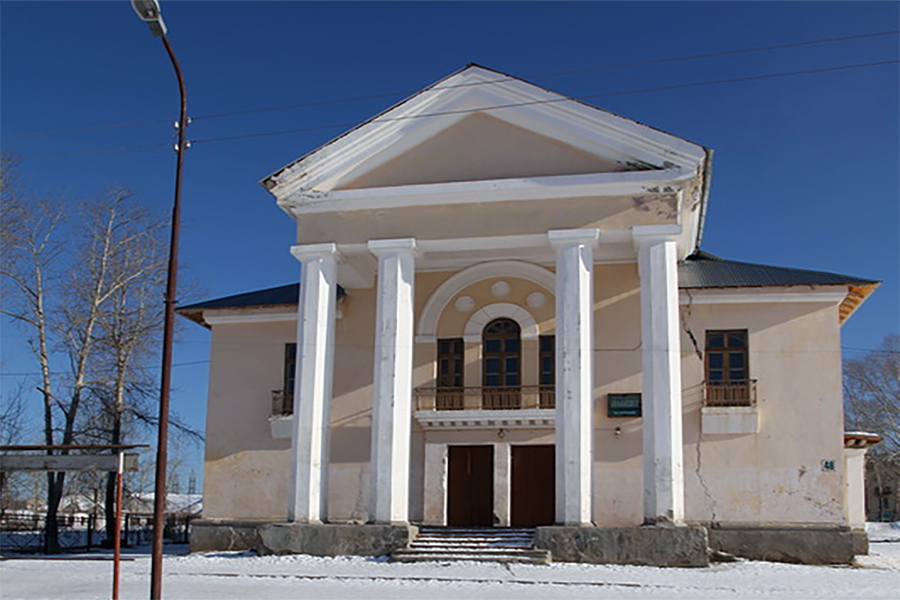 Проведение капитального ремонта ДК "Малахит" в п.Черемухово. Расходы составили 35.7 млн. рублей за счет средств областного и местного бюджетов.
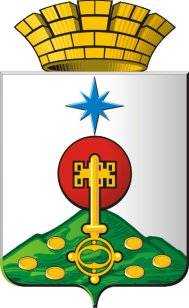 Расходы на физическую культуру и спорт
Основные направления расходов в области физической культуры и спорта:
Проведение физкультурно-
оздоровительных и спортивно-
массовых мероприятий
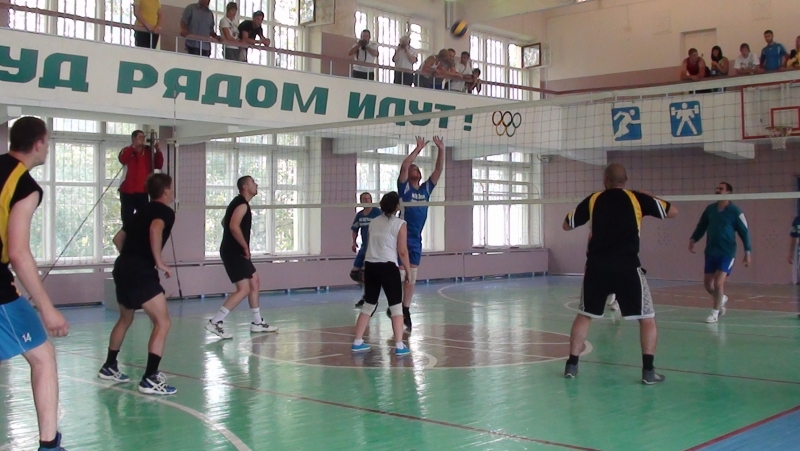 Предоставление спортивных 
сооружений в пользование
гражданам СГО
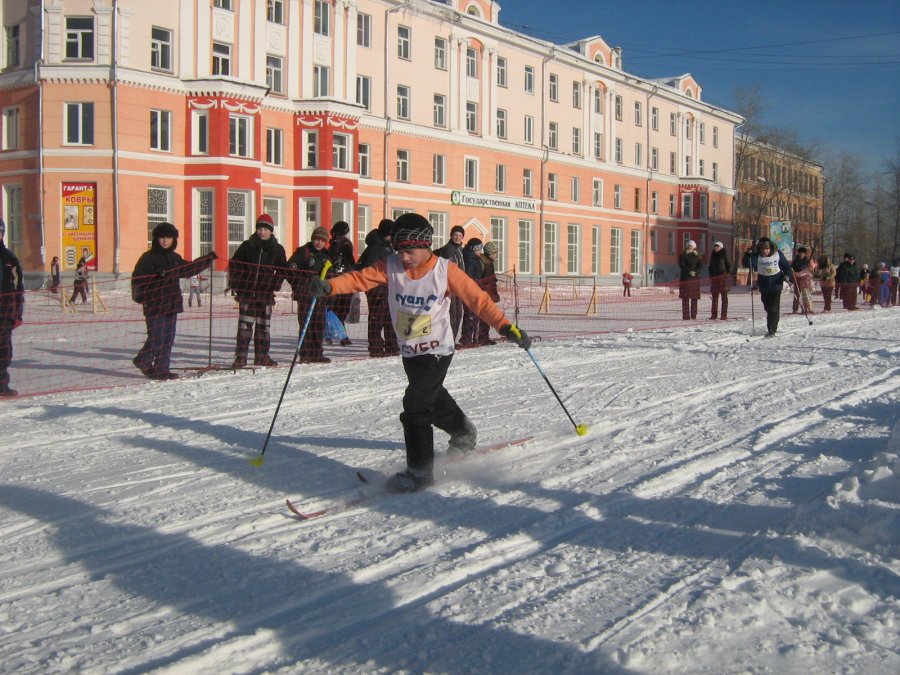 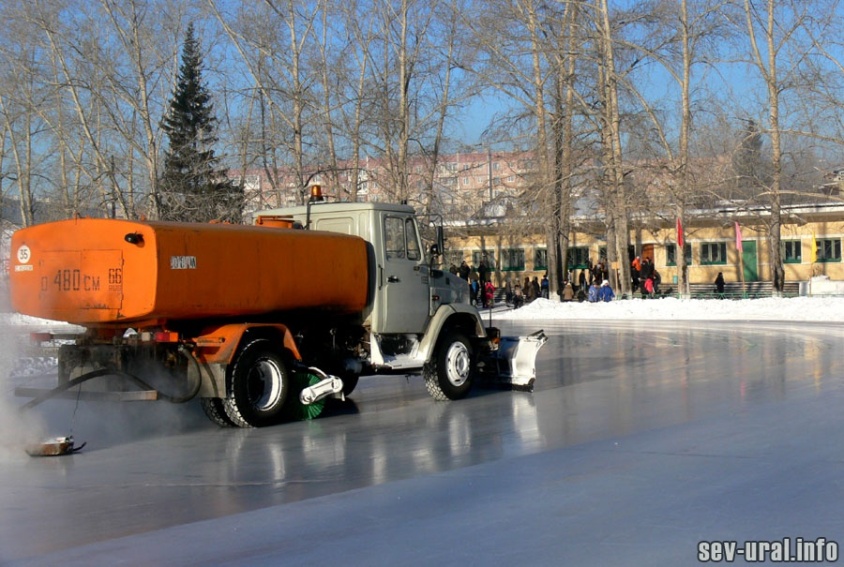 Поддержка спортивных команд
и клубов для участия в
спортивных соревнованиях
Доля населения систематически занимающегося физической 
культурой и спортом возрастет в трехлетнем периоде с 15,5 % до 16,5 %
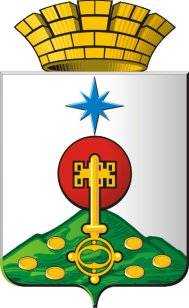 ФИЗИЧЕСКАЯ КУЛЬТУРА И СПОРТРасходы по подразделу составляют 45112,5 тыс. руб.
НАЦИОНАЛЬНАЯ БЕЗОПАСНОСТЬ И ПРАВООХРАНИТЕЛЬНАЯ ДЕЯТЕЛЬНОСТЬ За 2017 год исполнение по разделу составляет 7491,4  тыс. руб.
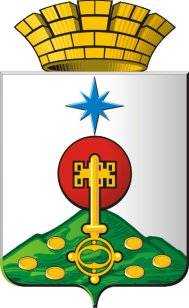 НАЦИОНАЛЬНАЯ ЭКОНОМИКАЗа 2017 год исполнение по разделу составляет 108912,9 тыс. руб.
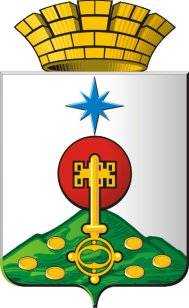 Приоритетные направления  расходов в области национальной экономики
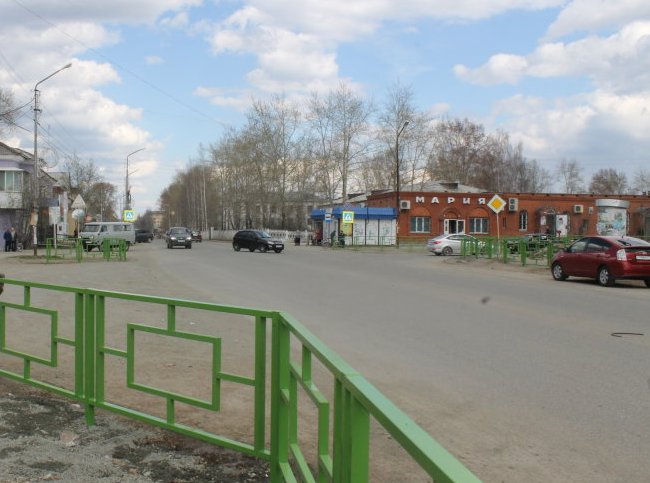 Закончен капитальный ремонт автомобильной дороги улицы Ленина за счет средств областного  бюджета в сумме 45,2 млн. рублей;
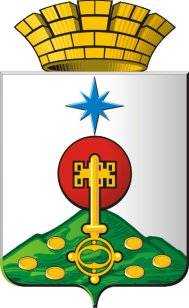 НАЦИОНАЛЬНАЯ ЭКОНОМИКАЗа 2017 год исполнение по разделу составляет 108912,9 тыс. руб.
1056,1 тыс.руб.
4047,0 тыс.руб.
94027,6
тыс. руб.
Расходы направлены на регулирование численности безнадзорных собак
Расходы на предоставление субсидий из  бюджета СГО юридическим лицам и индивидуальным предпринимателям, осуществляющим  регулярные пассажирские перевозки по социально - значимым маршрутам;  поддержка отдельных категорий граждан СГО в виде продажи на льготных условиях месячных проездных билетов для проезда на городских маршрутах;
Расходы направлены:
на содержание автомобильных дорог, мостов, светофоров в сумме 19565,8 тыс.руб.;
На ремонт автомобильных дорог в сумме  24278,7 тыс.руб.;
 на разработку и экспертизу  проектно-сметной  документации  по капитальному ремонту автомобильных дорог в сумме 181,3  тыс.руб.;
 капитальный ремонт автомобильной дороги ул. Ленина в сумме 45205,0 тыс. руб.;
- на установку, ремонт, обслуживание дорожных знаков и нанесение дорожной разметки в сумме 4796,8 тыс.рублей.
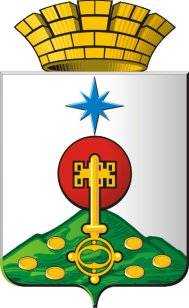 НАЦИОНАЛЬНАЯ ЭКОНОМИКА.
Приоритетные направления  расходов в области национальной экономики
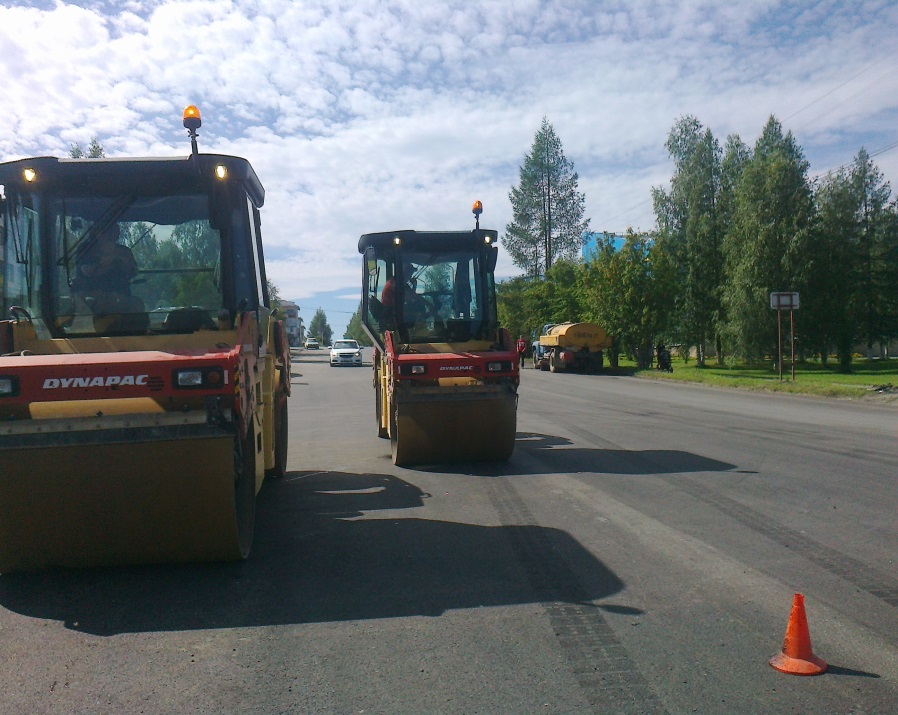 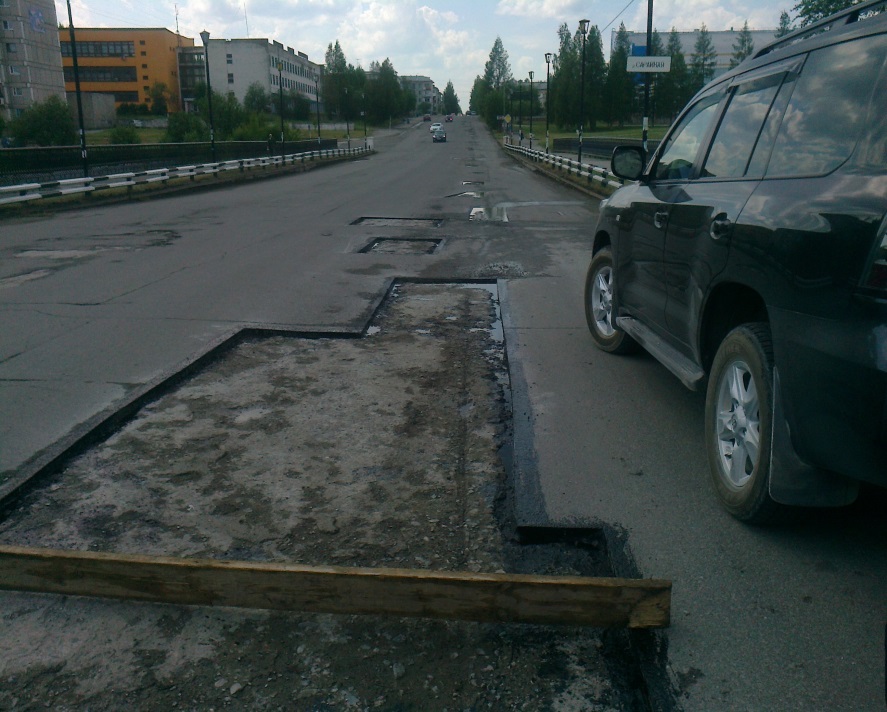 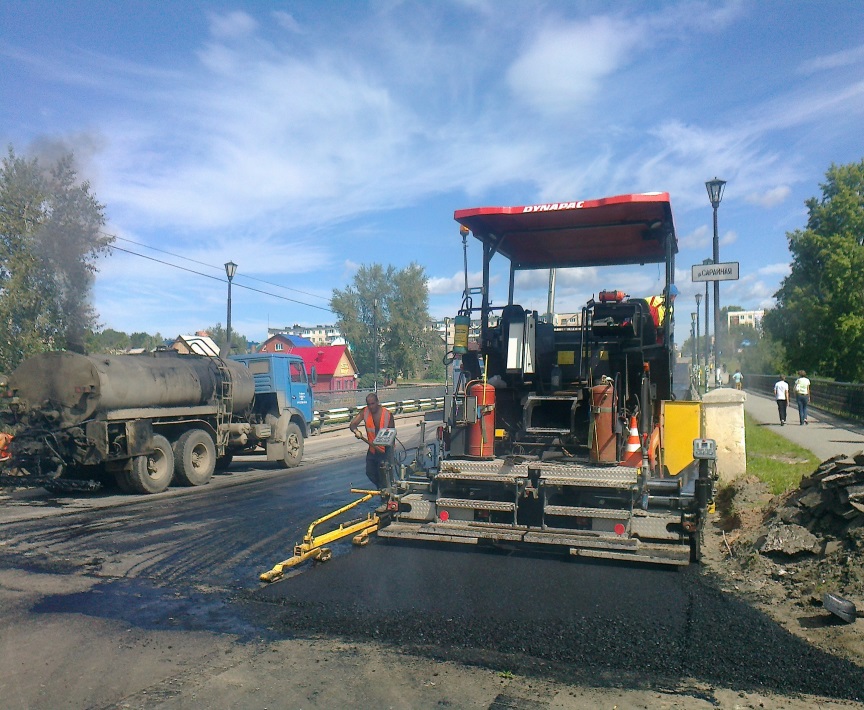 Ремонт автомобильных дорог  в сумме 24,3 млн. рублей
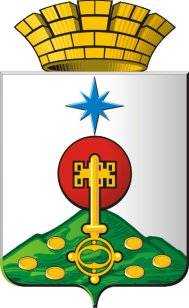 НАЦИОНАЛЬНАЯ ЭКОНОМИКАЗа 2017  год исполнение по разделу составляет 108912,9 тыс. руб.
938,8
 тыс.руб.
8843,4  тыс. руб.
Реализация мероприятий по информатизации в рамках подпрограммы «Информационное общество Североуральского городского округа»
Расходы направлены:
на реализацию мероприятий подпрограммы «Развитие и поддержка малого  и среднего предпринимательства в Североуральском городском округе»  на формирование инфраструктуры поддержки субъектов малого и среднего предпринимательства и обеспечение ее деятельности и предоставление целевых грантов начинающим субъектам малого предпринимательства в сумме  2180,1 тыс.руб.;
- на реализацию мероприятий  подпрограммы «Подготовка документов территориального планирования,  градостроительного зонирования и документации по планировке территории Североуральского городского округа» разработка проектов планировки территории городского округа в сумме 192,6 т. р. и разработку и создание модели информационной системы обеспечения градостроительной деятельности  в сумме 99,9 тыс.руб.;
 на реализацию мероприятий подпрограммы «Создание системы кадастра Североуральского городского округа» установление границ населенных пунктов в сумме 399,6 тыс.руб., мероприятия по формированию земельных участков в сумме 133,0 тыс.руб.;
на проведение технической инвентаризации объектов недвижимости, находящихся в муниципальной собственности Североуральского городского округа в рамках подпрограммы «Управление муниципальной собственностью на территории Североуральского городского округа» в сумме  в сумме 21,0тыс.руб.;
на автоматизацию системы учета муниципального имущества в рамках реализации подпрограммы «Управление муниципальной собственностью на территории Североуральского городского округа» в сумме  68,1 тыс.руб.;
 приобретение дорожной техники в сумме 5749,1 тыс. руб.
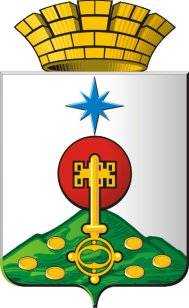 Расходы на жилищно-коммунальное хозяйствоИсполнение по разделу за 2017год составляет 151,5 млн. руб.
Три основных направления в расходовании средств:
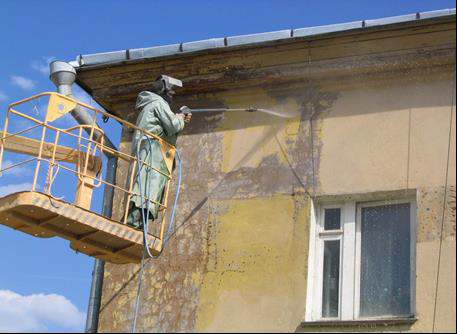 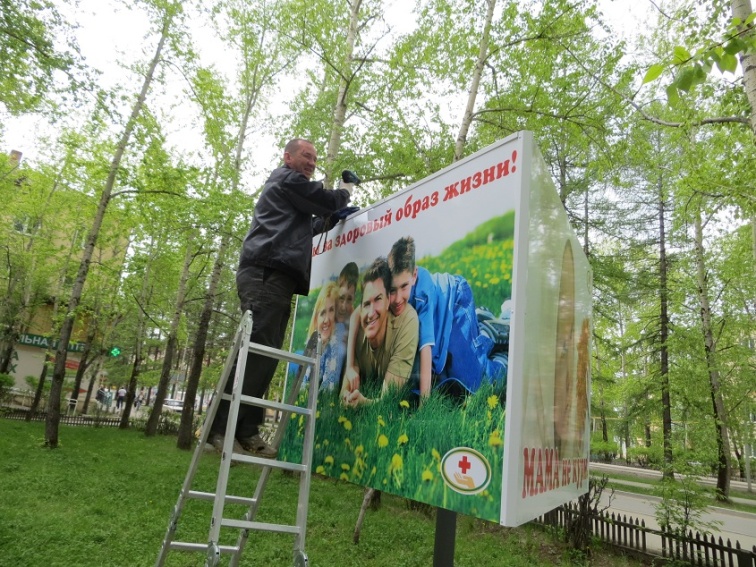 Финансирование
мероприятий в
области коммунального
хозяйства (13,8 млн.рублей)
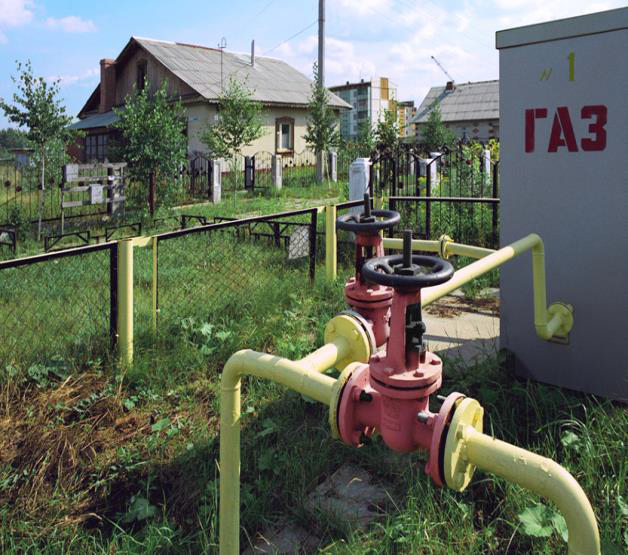 Финансирование
мероприятий в
области жилищного
хозяйства ( 62,9 млн.рублей)
Благоустройство
территории
(59,9 млн.рублей)
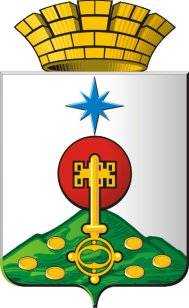 Расходы на жилищно-коммунальное хозяйство
Приоритетные направления  расходов в области ЖКХ
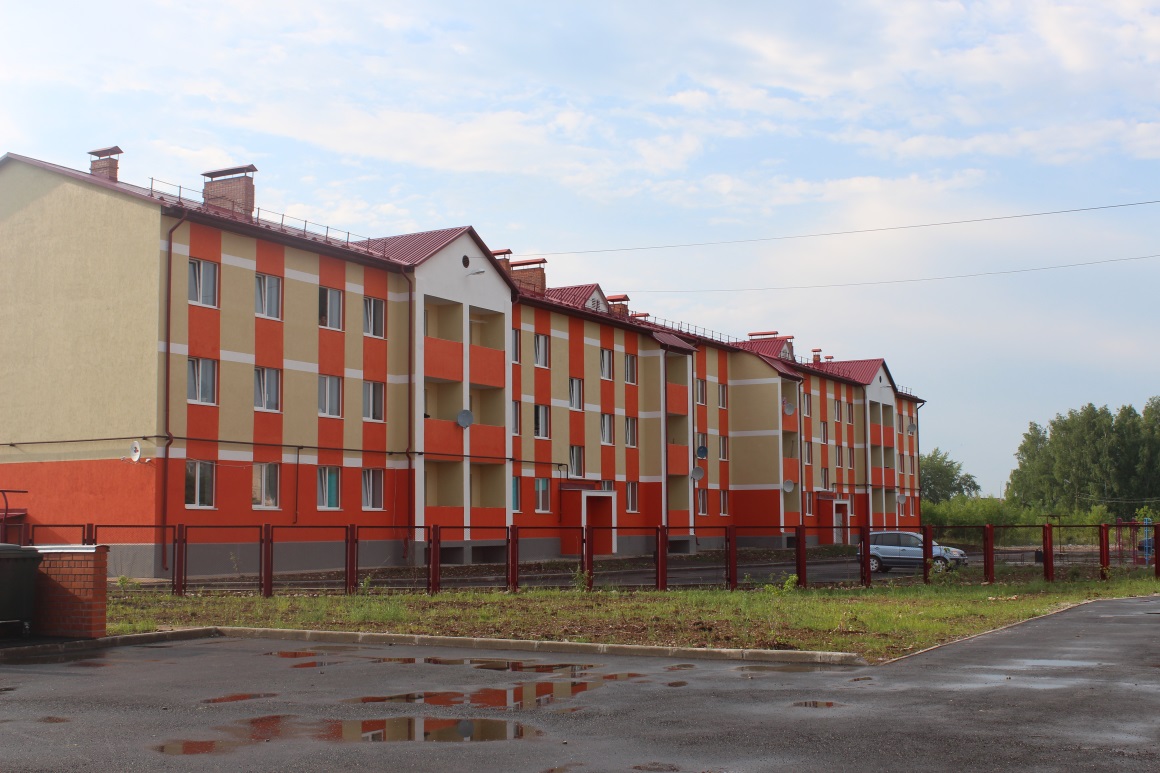 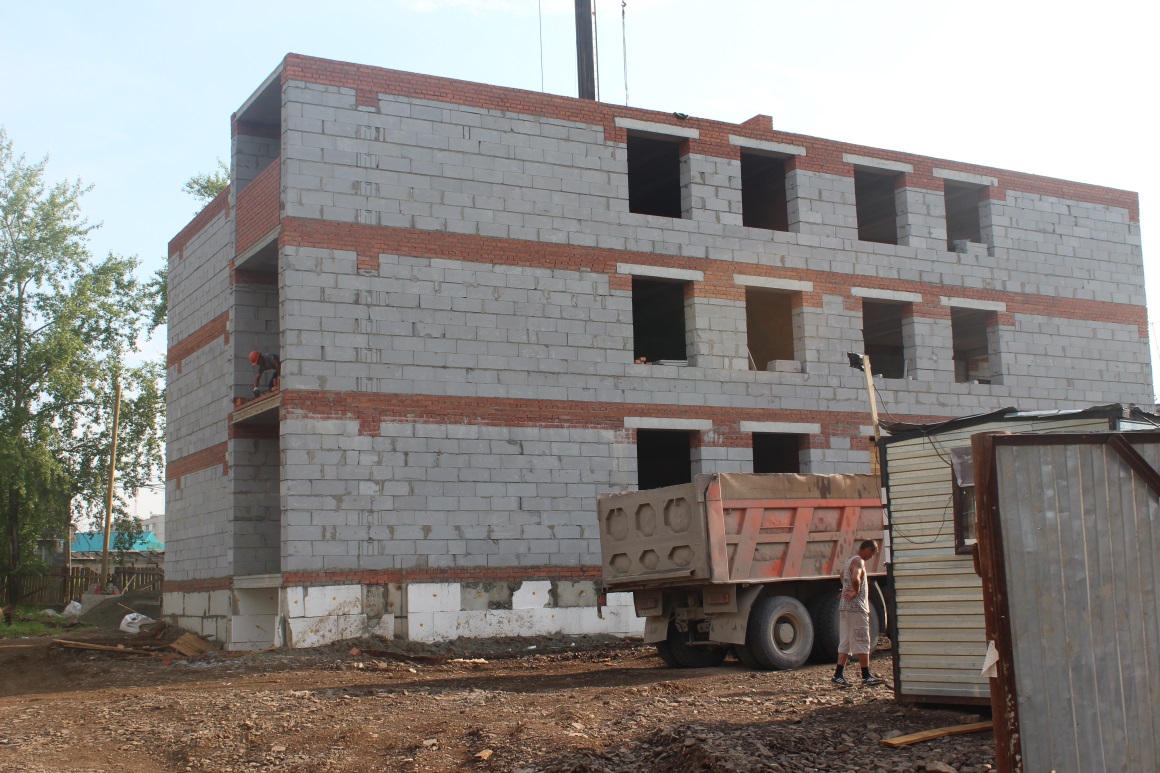 Завершено строительство малоэтажных домов с целью переселения граждан из аварийного жилья в сумме 6,0 млн.руб.
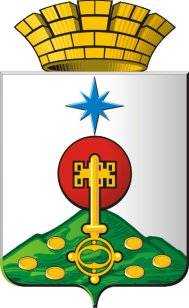 Расходы на жилищно-коммунальное хозяйство
Приоритетные направления  расходов в области ЖКХ
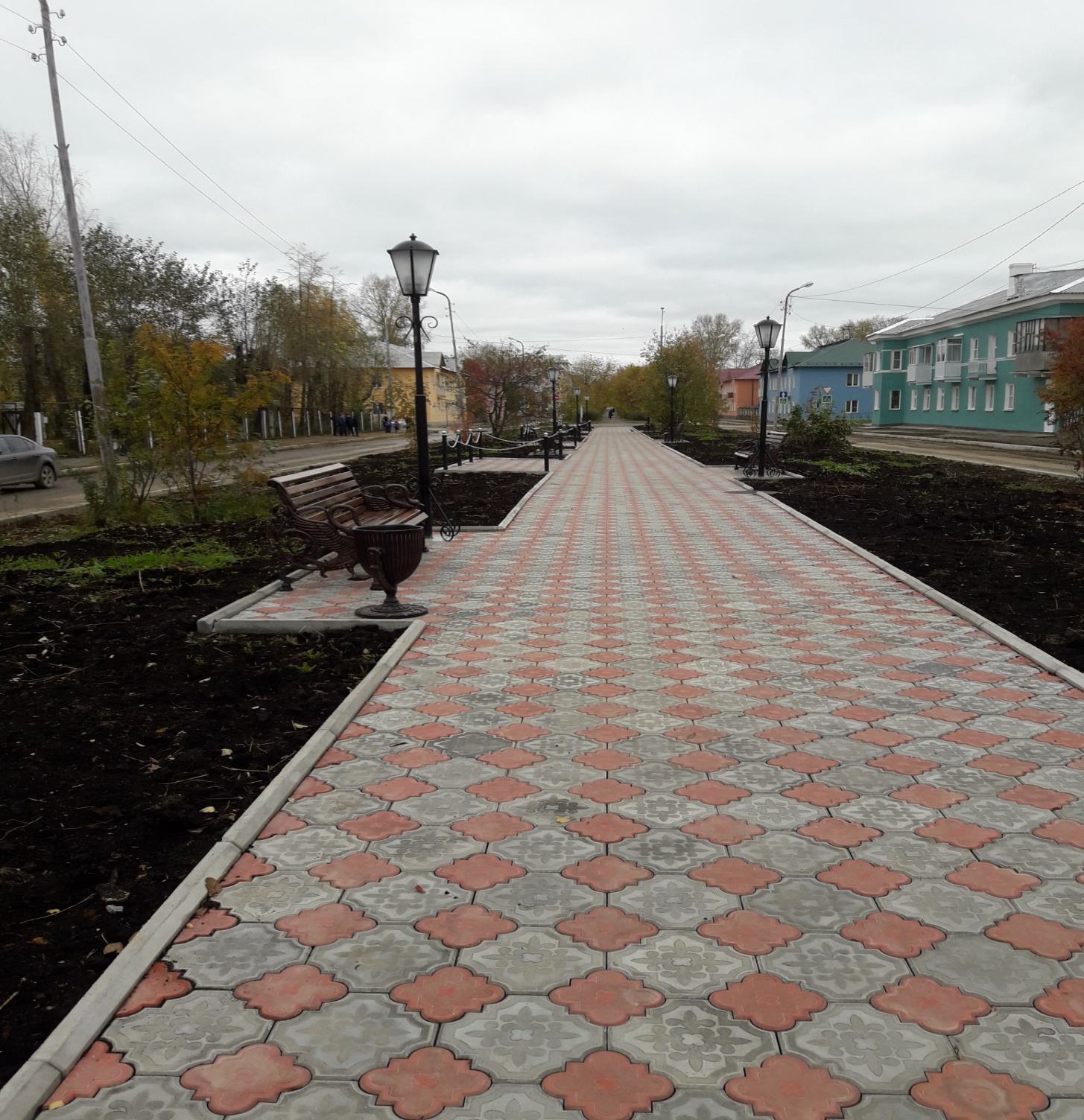 Благоустройство общественных территорий Североуральского городского округа (аллея по ул. Молодежная) за счет средств федерального, областного
 и местного бюджетов в сумме  3,5 млн.руб.
ЖИЛИЩНО-КОММУНАЛЬНОЕ ХОЗЯЙСТВО за 2017  год исполнение по разделу составляет 151451,6 тыс. руб.
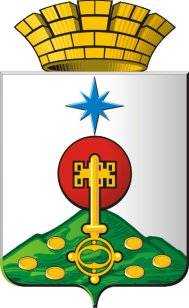 62894,0
тыс. руб.
59919,8 тыс. руб.
14885,7
тыс. руб.
13752,2
тыс. руб.
ЖИЛИЩНОЕ ХОЗЯЙСТВО 
Расходы направлены:  на обеспечение мероприятий по переселению граждан из аварийного жилищного фонда за счет средств, поступивших от государственной корпорации  - Фонд содействия реформированию жилищно-коммунального хозяйства, средств областного и местного бюджета – 12553,6,0 т.р.
 приобретение жилых помещений в муниципальную собственность – 32000,0 т.р.
ремонт, капитальный ремонт общего имущества муниципального жилищного фонда – 575,9 т.р.
возмещение недополученных доходов организациям, предоставляющим населению жилищные услуги по тарифам, не обеспечивающим возмещение издержек: по содержанию и текущему ремонту общего имущества многоквартирных домов П. Покровск-Уральский, удешевление услуг по содержанию и ремонту муниципального специализированного жилищного фонда – 2500,0 т.р.; уплата взносов региональному оператору на капитальный ремонт  общего имущества в многоквартирном доме  за муниципальные жилые и нежилые помещения  - 7693,0 т.р. и прочие расходы – 7571,5 т. р.
Коммунальное – хозяйство
Расходы направлены на реализацию  мероприятий по энергосбережению: оснащение зданий (строений, сооружений), находящихся   в муниципальной собственности, многоквартирных жилых домов, жилых помещений, квартир приборами учета используемых энергетических ресурсов, в том числе  разработка проектно-сметной документации в рамках  реализации подпрограммы «Муниципальная программа по энергосбережению и повышению энергетической эффективности объектов Североуральского городского округа» - 382,5 т.р.
Выполнение мероприятий в системе коммунального хозяйства с заменой оборудования в целях повышения энергетической эффективности – 13000,0 тыс.руб.
Разработка, экспертиза ПСД на строительство котельных  в СГО – 196,8 т. р
Разработка тех. Заданий 172,9 т.р.
Благоустройство
1.Расходы направлены на реализацию мероприятий  по подпрограмме «Комплексное  благоустройство территории Североуральского городского округа», в т.ч. :
-на благоустройство дворовых территорий Североуральского городского округа  в сумме 23435,6 тыс.руб.;
-на уличное освещение  в сумме  15856,7 тыс.руб.;
-на озеленение в сумме  3352,4 тыс.руб.;
-на организацию и содержание мест захоронения в сумме 2961,7 тыс.руб.;
-на прочие мероприятия по благоустройству (содержание биоямы, отлов бродячих собак, содержание объектов благоустройства, памятников, обустройство новогоднего городка, аккарицидная обработка общественных мест)  в сумме 10757,0 тыс.руб.
2. Расходы направлены на реализацию подпрограммы «Муниципальная программа по энергосбережению и повышению энергетической эффективности объектов Североуральского городского округа» (закупка и установка   осветительного оборудования с заменой  неэффективного на энергосберегающее,  строительство, модернизация сетей уличного освещения, в том числе замена ламп накаливания на энергосберегающие; проектно-сметные работы, экспертиза проектно-сметной документации на строительство сетей уличного освещения в сумме 2128,2 тыс.руб.
3. Расходы направлены на реализацию подпрограммы  «Комплексная экологическая программа Североуральского городского округа» (ликвидация несанкционированных свалок мусора, санитарная очистка и благоустройство территории водоохранных зон водохранилищ: Колонгинского и Кальинского, проведение городских субботников по очистке территорий ) в сумме  1428,2 тыс.руб.
Другие вопросы в области жилищно-коммунального хозяйства  
- Расходы направлены на обеспечение деятельности  муниципального казенного учреждения «Служба заказчика» в сумме  13362,3 тыс.руб.;
 Расходы  направлены на возмещение стоимости гарантированного перечня услуг по погребению  в сумме 657,0 тыс.руб.;
 Оказание финансовой помощи муниципальным унитарным предприятиям в сумме 592,3 тыс.руб.
 Разработка и экспертиза проектно-сметной документации для строительства нового городского кладбища – 274,1 тыс.руб.
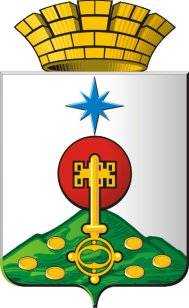 Расходы на жилищно-коммунальное хозяйство
тыс. рублей
РАСХОДЫ   БЮДЖЕТА   НА   БЛАГОУСТРОЙСТВО   ГОРОДА
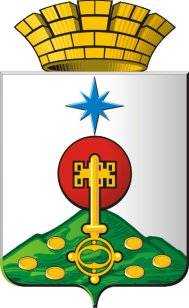 Расходы на жилищно-коммунальное хозяйство
тыс. рублей
РАСХОДЫ   БЮДЖЕТА   НА   БЛАГОУСТРОЙСТВО   ГОРОДА
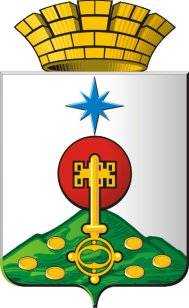 СОЦИАЛЬНАЯ ПОЛИТИКАРасходы по подразделу составляют 154478,3 тыс. рублей
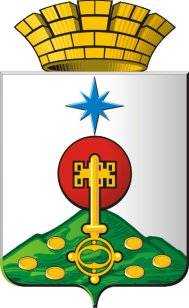 СРЕДСТВА МАССОВОЙ ИНФОРМАЦИИ И ОБСЛУЖИВАНИЕ ГОСУДАРСТВЕННОГО И МУНИЦИПАЛЬНОГО ДОЛГА
СРЕДСТВА МАССОВОЙ ИНФОРМАЦИИ 
 Расходы по подразделу составляют 
1489,3  тыс. руб.
ОБСЛУЖИВАНИЕ ГОСУДАРСТВЕННОГО И МУНИЦИПАЛЬНОГО ДОЛГА
Расходы по подразделу составляют 217,1 тыс. руб.
- Расходы на предоставление субсидий на финансовое обеспечение муниципального задания на оказание муниципальных услуг МАУ СГИСР 
«Северный вестник» в сумме 419,8 тыс.руб.;
- Опубликование нормативных правовых актов и освещение деятельности органов местного самоуправления Североуральского городского округа в сумме 1069,5 тыс.руб.
Расходы на обслуживание муниципального долга
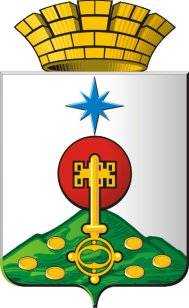 Размер муниципального долга Североуральского городского округа, и объем расходов на его обслуживание
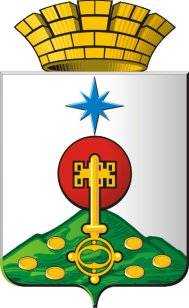 О Финансовом управлении
Разработчиком презентации «Бюджет для граждан» является Финансовое управление Администрации Североуральского городского округа
Основные задачи управления:

1. Составление проекта бюджета на очередной финансовый год и плановый период;
2. Организация исполнения бюджета;
3. Осуществление финансового контроля за исполнением бюджета
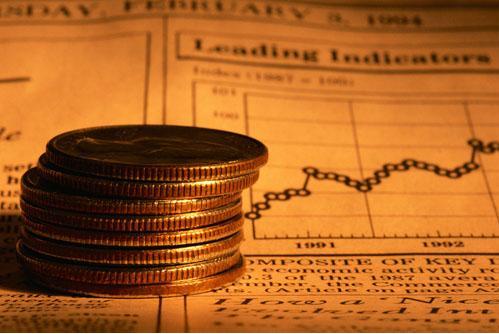 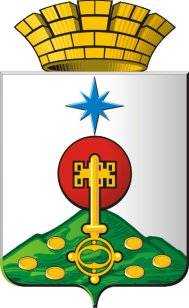 СПАСИБО ЗА ВНИМАНИЕ !